Синельниківська загальноосвітня школа І-ІІІ ступенів №5
Майстер-клас
Тема:
Використання інформаційно-комунікаційних технологій на уроках хімії як шлях до підвищення ефективності сучасного уроку
Вчитель хімії 
Шевченко Людмила Петрівна
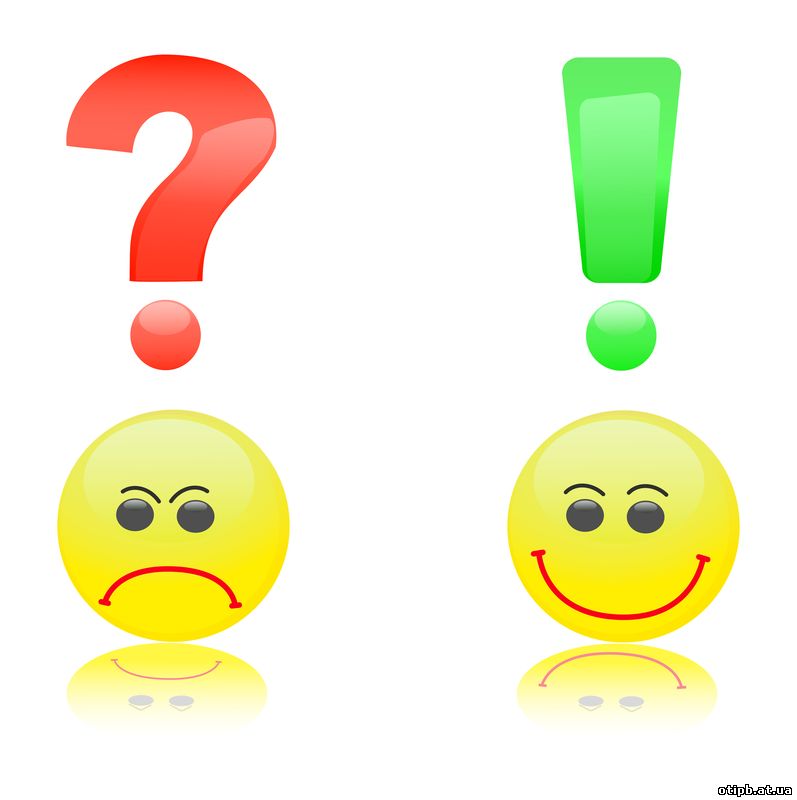 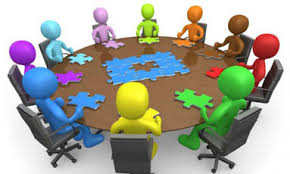 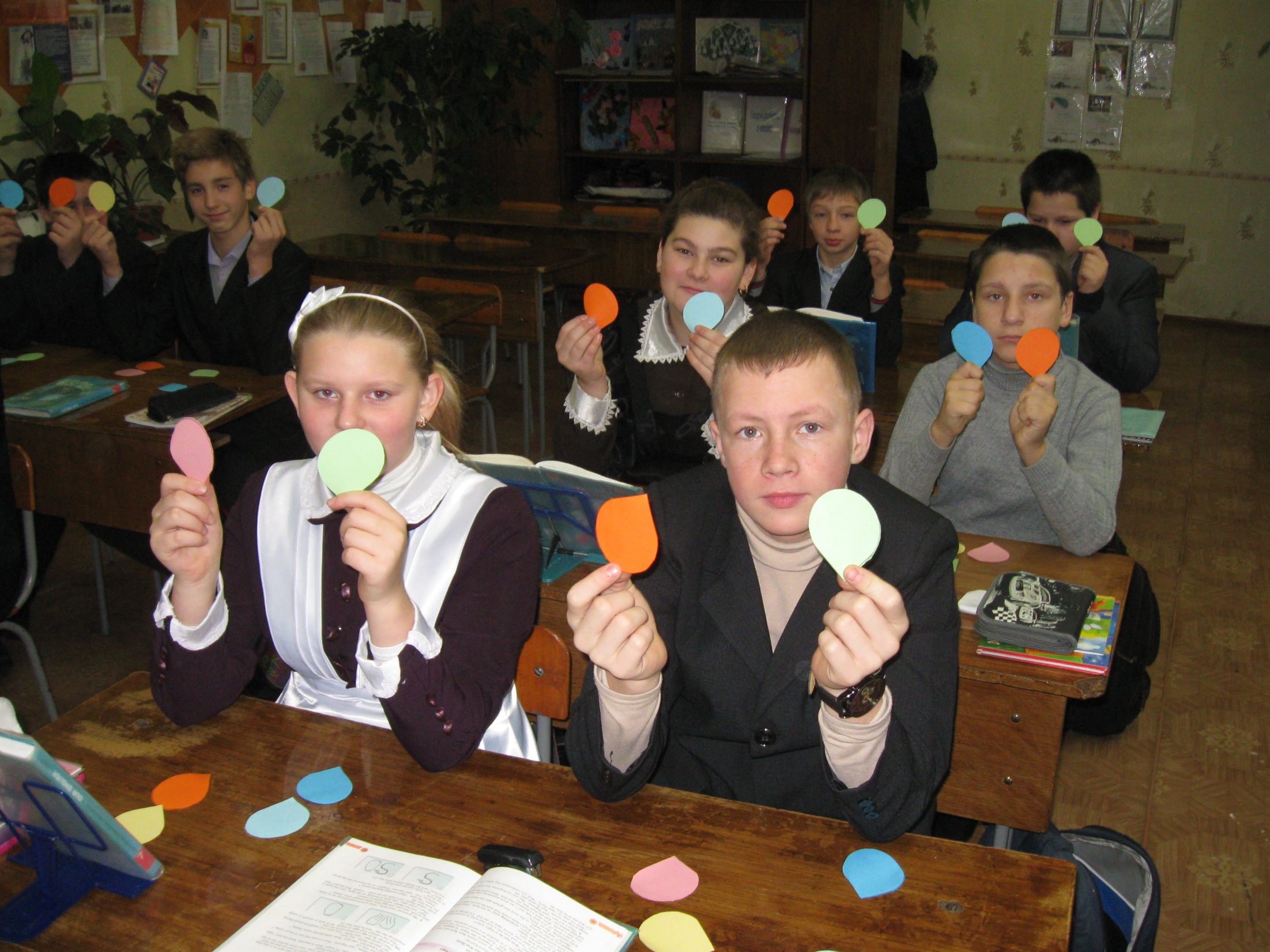 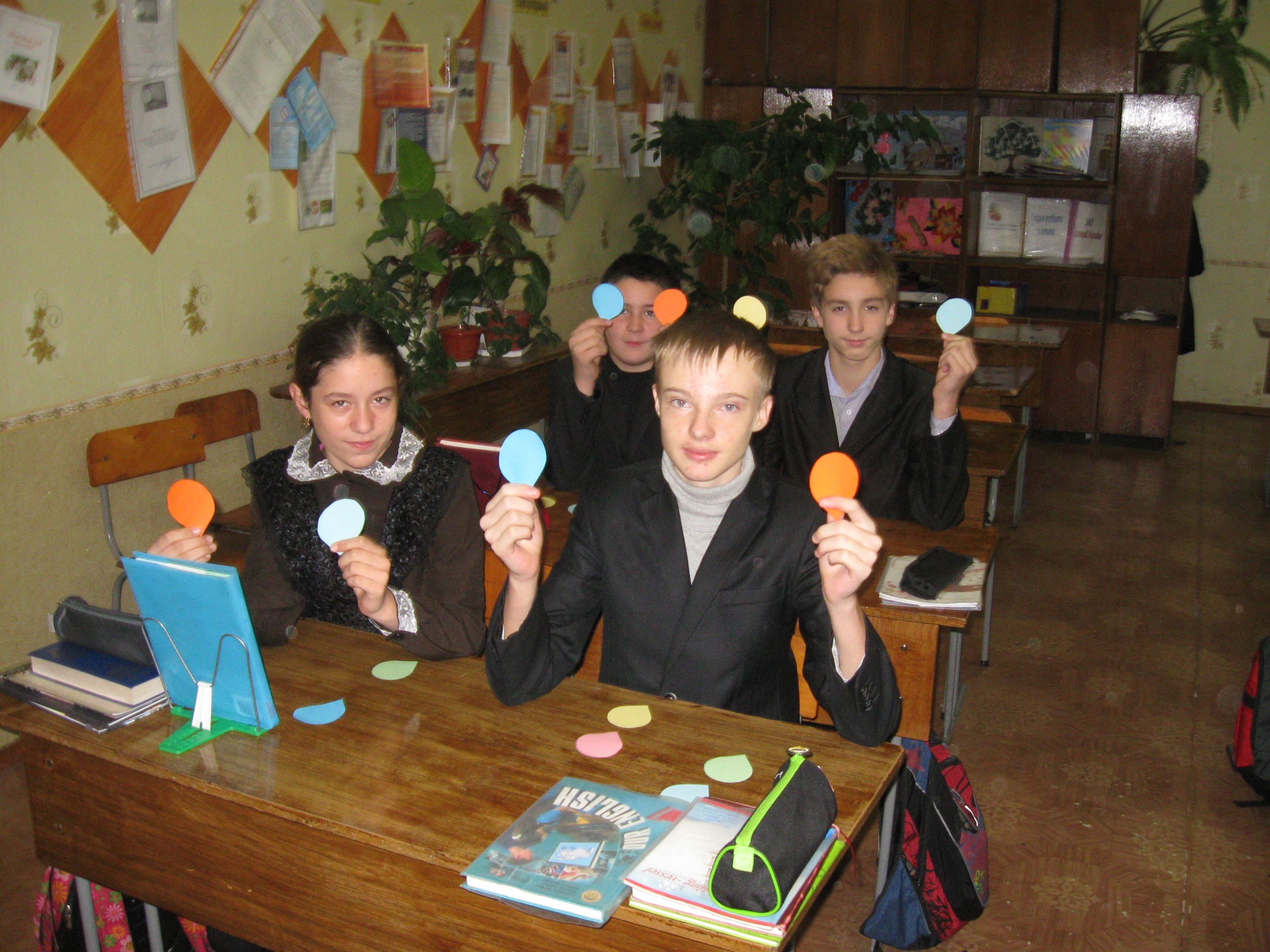 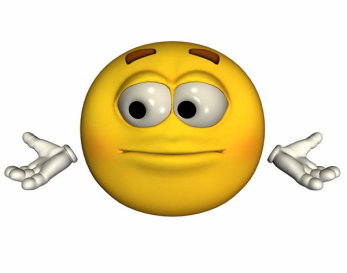 Що ж тривожить
Вас?
Причини тривожності учнів
Страх 
дати неправильну відповідь
Строгість вчителя
Насмішка з боку однокласників
Страх отримати погану оцінку
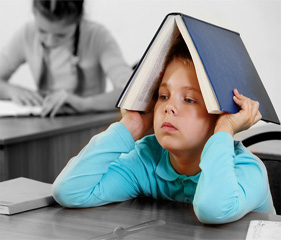 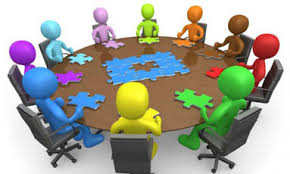 Позитивна мотивація – запорука успіху
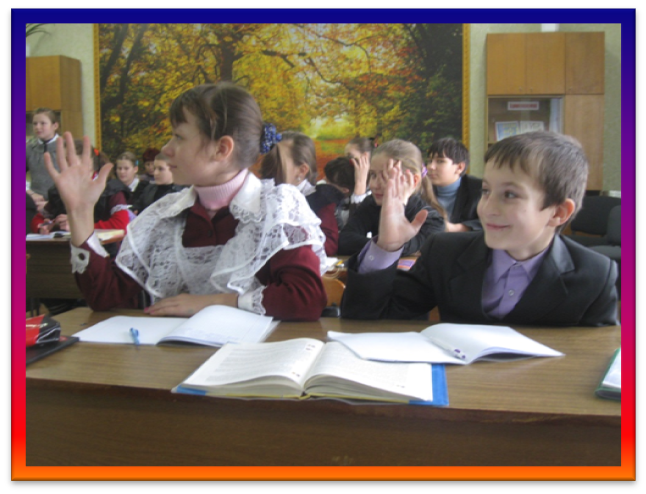 Наші очікування
«Від себе я очікую …
«Від колег я очікую…»
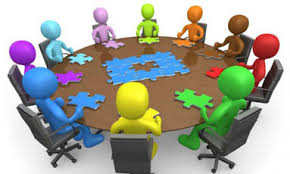 «Від 
майстер-класу 
я очікую…»
Мої  очікування
Разом отримаємо позитивний результат
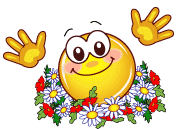 Допоможу отримати практичні навички
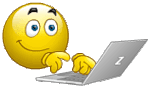 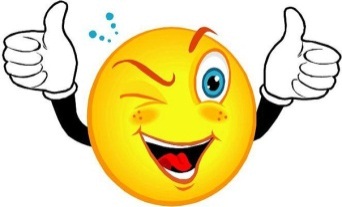 Відповім на ваші запитання
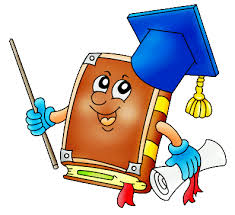 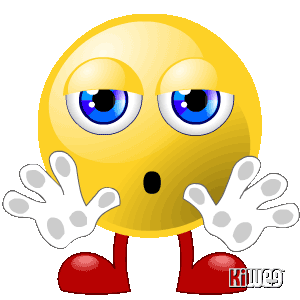 Поділюсь досвідом
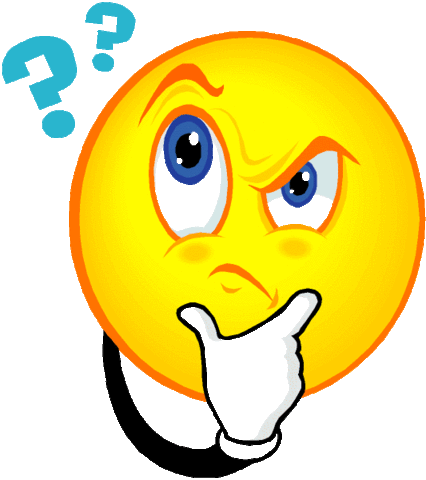 Головне запитання вчителя…
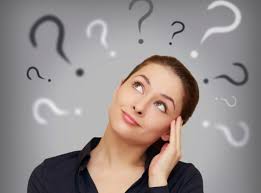 Інформаційно-комунікаційні технології
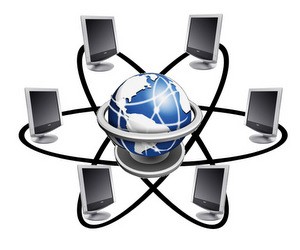 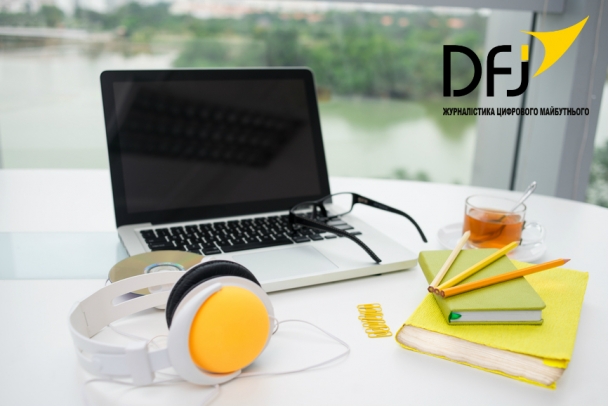 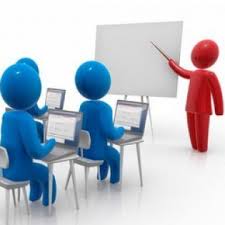 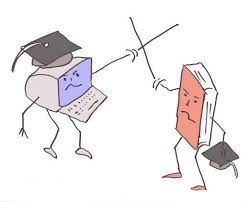 Сучасність вимагає введення ІКТ….
Методика впровадження ІКТ недостатньо розроблена…
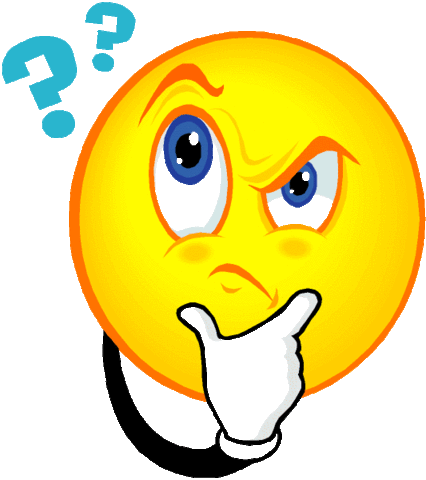 Актуальність майстер-класу
«Використання ІКТ на уроках хімії як шлях підвищення ефективності сучасного уроку»
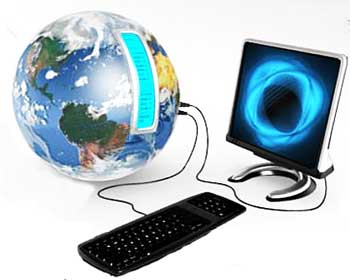 Переваги ІКТ на уроках хімії
Економія часу на уроці
Багатогранна комплексна перевірка знань
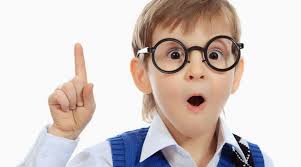 Підвищення мотивації до навчання
Індивідуальний темп роботи учнів
Переваги ІКТ на уроках хімії
Організація колективної та індивідуальної роботи
Робота з різними джерелами інформації
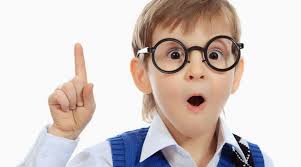 Моделювання процесів, що вивчаються на уроці
Диференціація навчання
Шляхи використання ІКТ
Комп’ютерне тестування
Мультимедійні презентації
Мережа Інтернет
Відео-уроки
Мультимедійні презентації
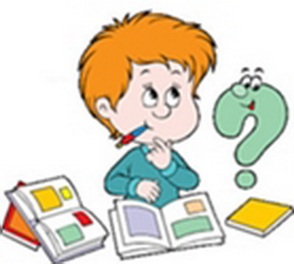 Завдання 
«Знайти помилку»
Вкажіть рівняння, в яких     
неправильно розставлені коефіцієнти
H2O2 = H2O + O2
2Al + 3O2 = 2Al2O3
2Cu + O2 = 2CuO
2KMnO4 = K2MnO4 + MnO2  + O2
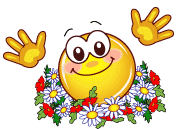 Молодці!
Перевірте,  правильно так: 
2H2O2 = 2H2O + O2
Повернутись
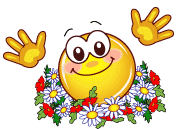 Молодці!
Перевірте, правильно так: 
4Al + 3O2 = 2Al2O3
Повернутись
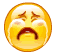 Нажаль ви  помилились –  це рівняння написане правильно. 
Будьте уважними.
Повернутись
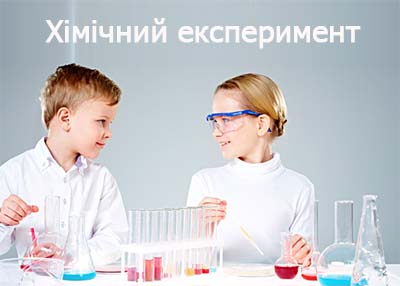 Реальний
Віртуальний
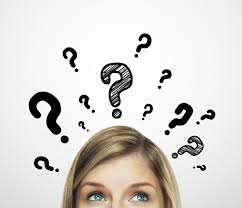 Дослід №1  Реакція з виділенням газу
Na2CO3
HCl
Дослід №2  Реакція з утворенням осаду
NaCl
AgNO3
Дослід №3  Реакція з утворенням малодисоційованої речовини
Ф-ф
Ba(OH)2
НСl
Відео-уроки
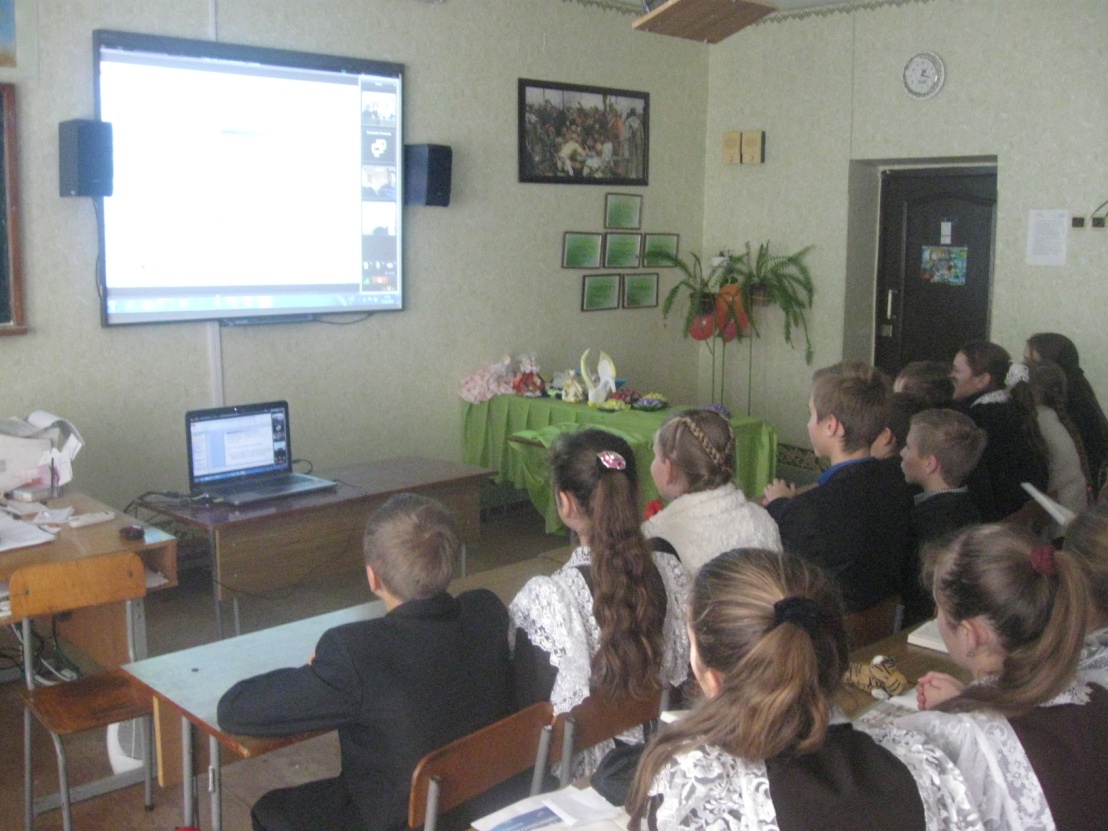 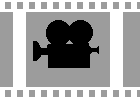 Комп’ютерне тестування
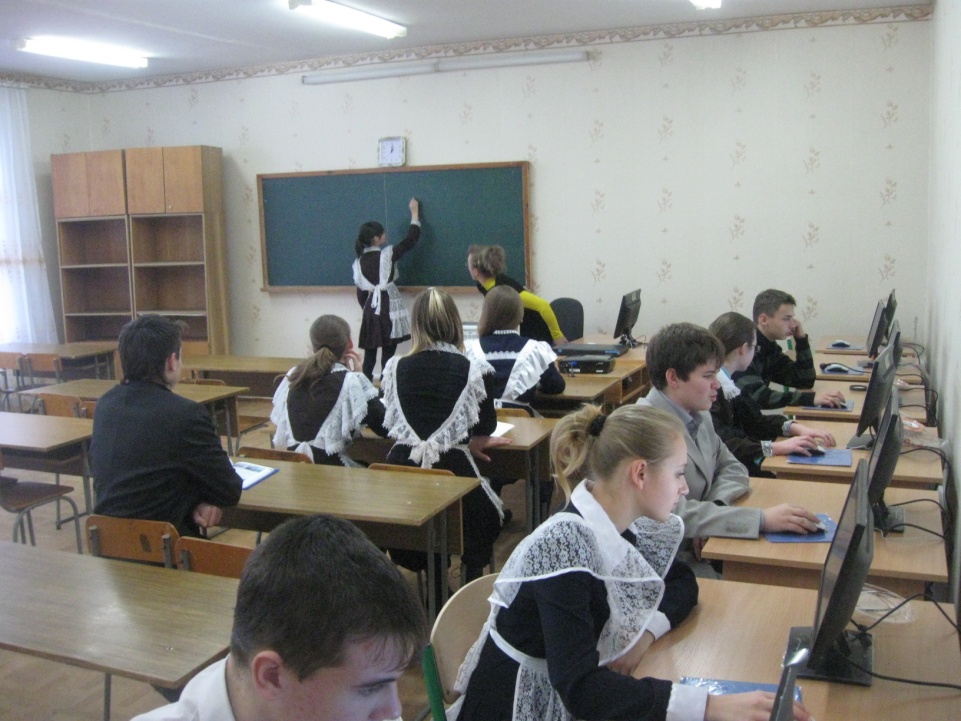 Актуальне на будь-якому етапі уроку
100% об’єктивне оцінювання учнів
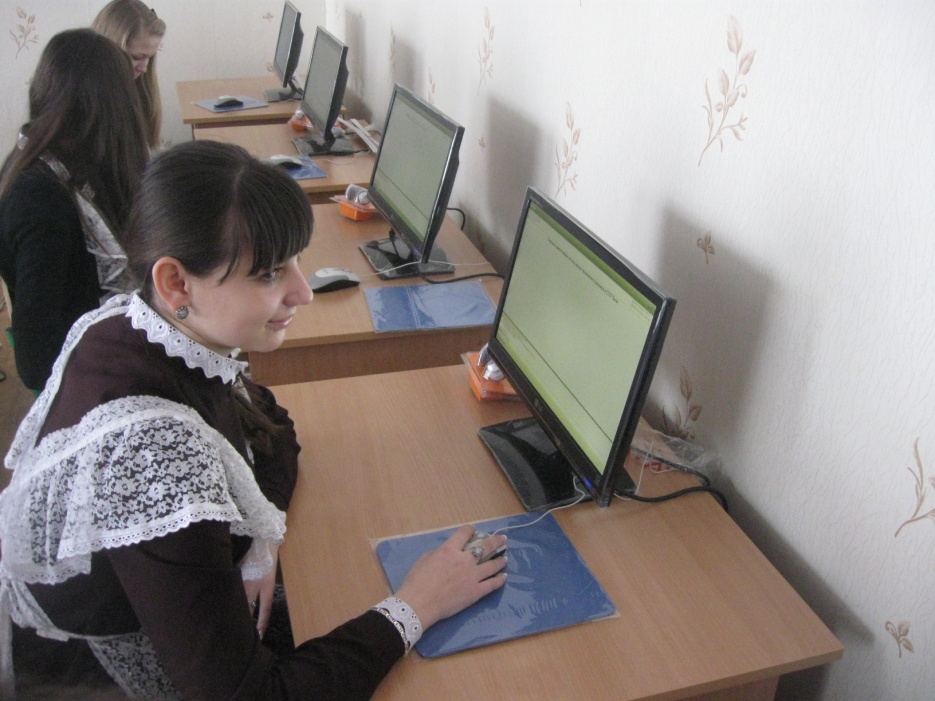 Різні типи тестового контролю – сприяють досягненню мети уроку
Католаг розроблених тестів з                                          хімії
MyTest
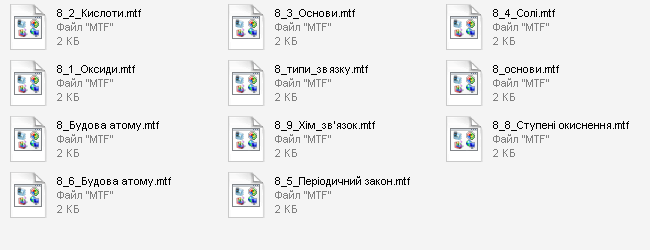 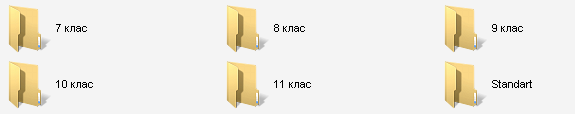 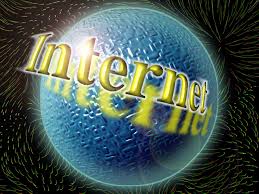 Інтернет – середовище                                 для навчання
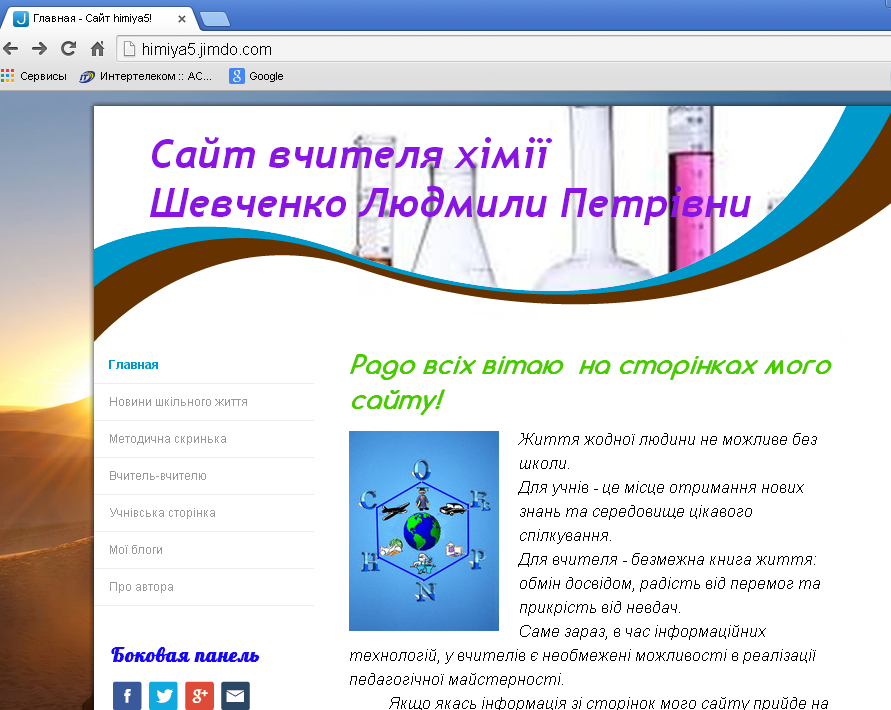 Чи здійснилися наші                                   очікування
«Мені було …
«Мої очікування…
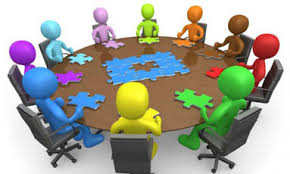 «Я отримала…»
«Мене зацікавила …»
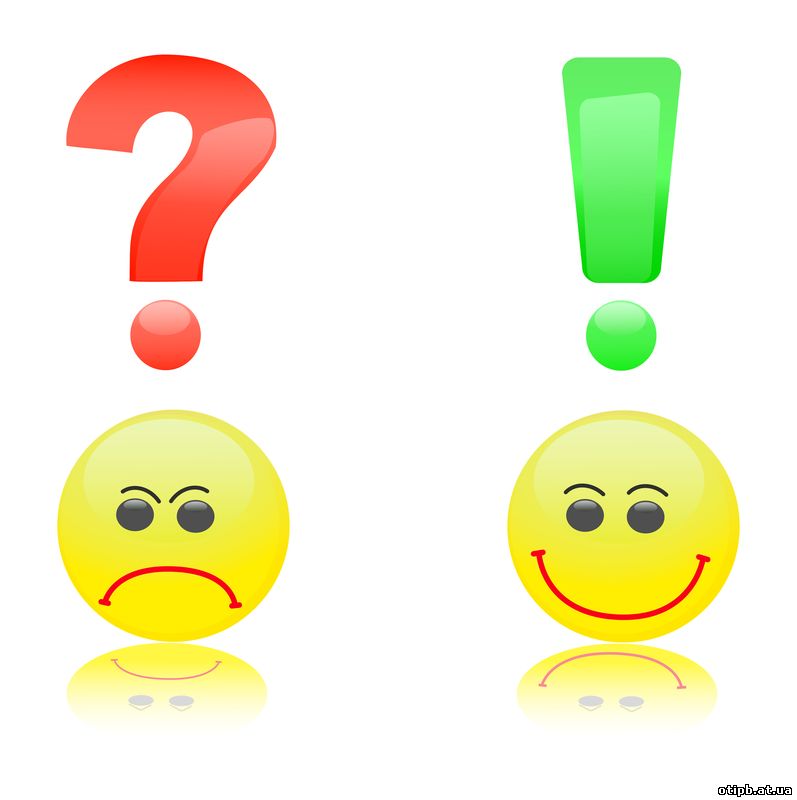